FEMモデル図
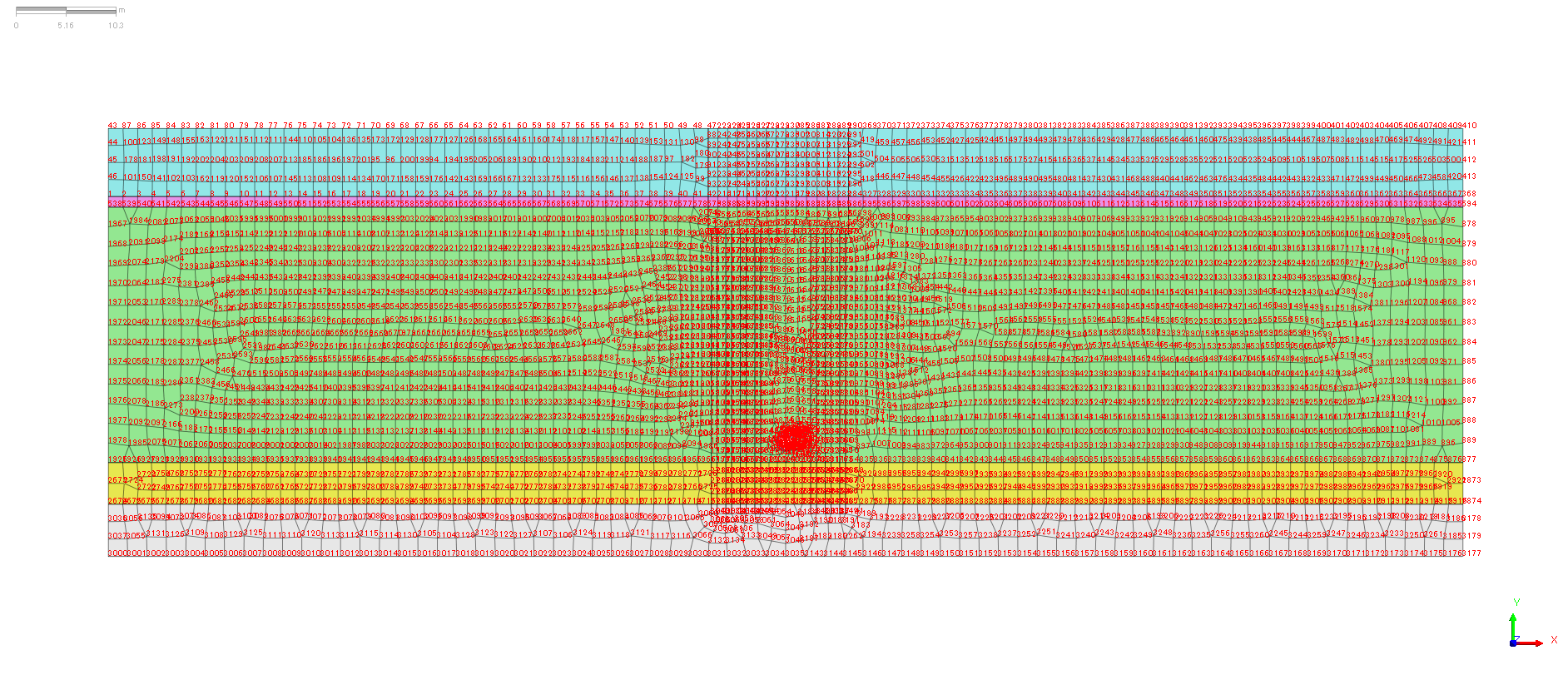 モデル図（節点番号）
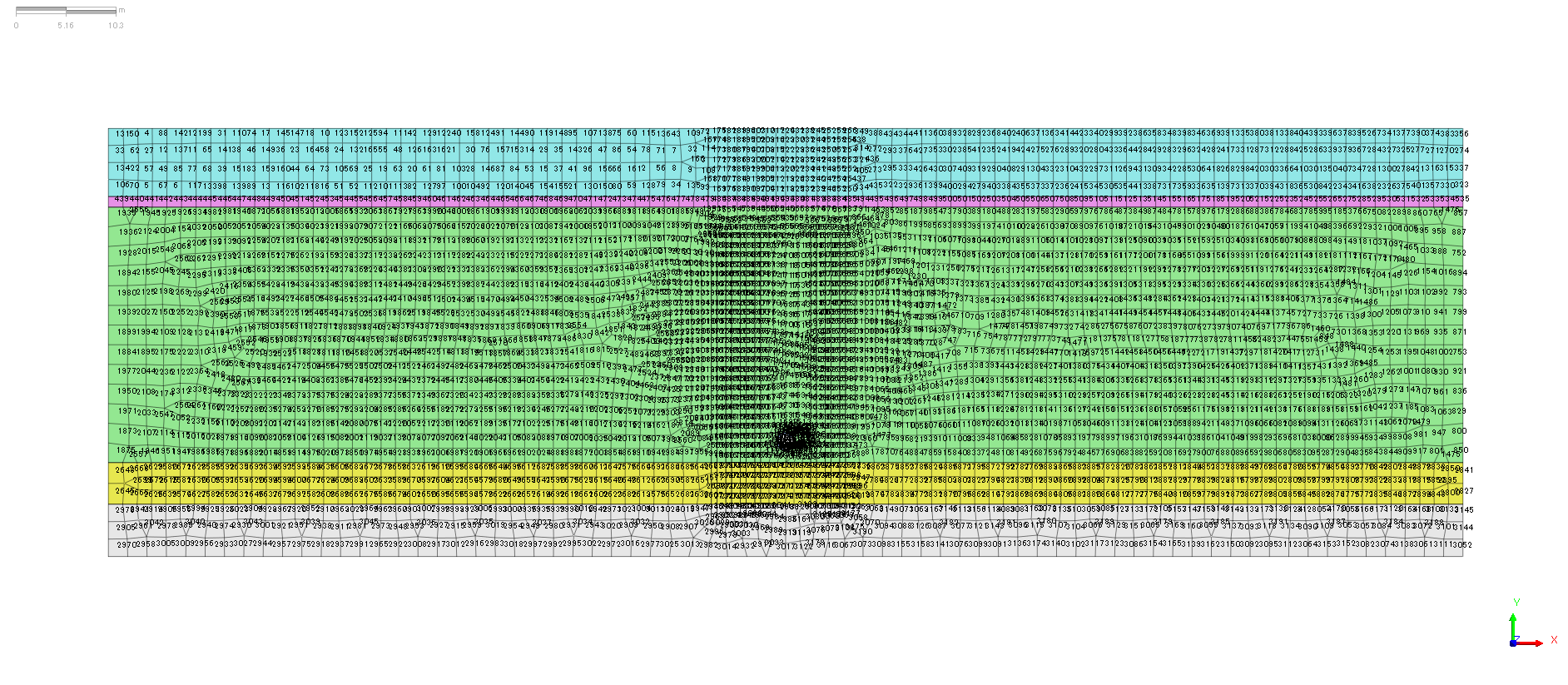 モデル図（要素番号）
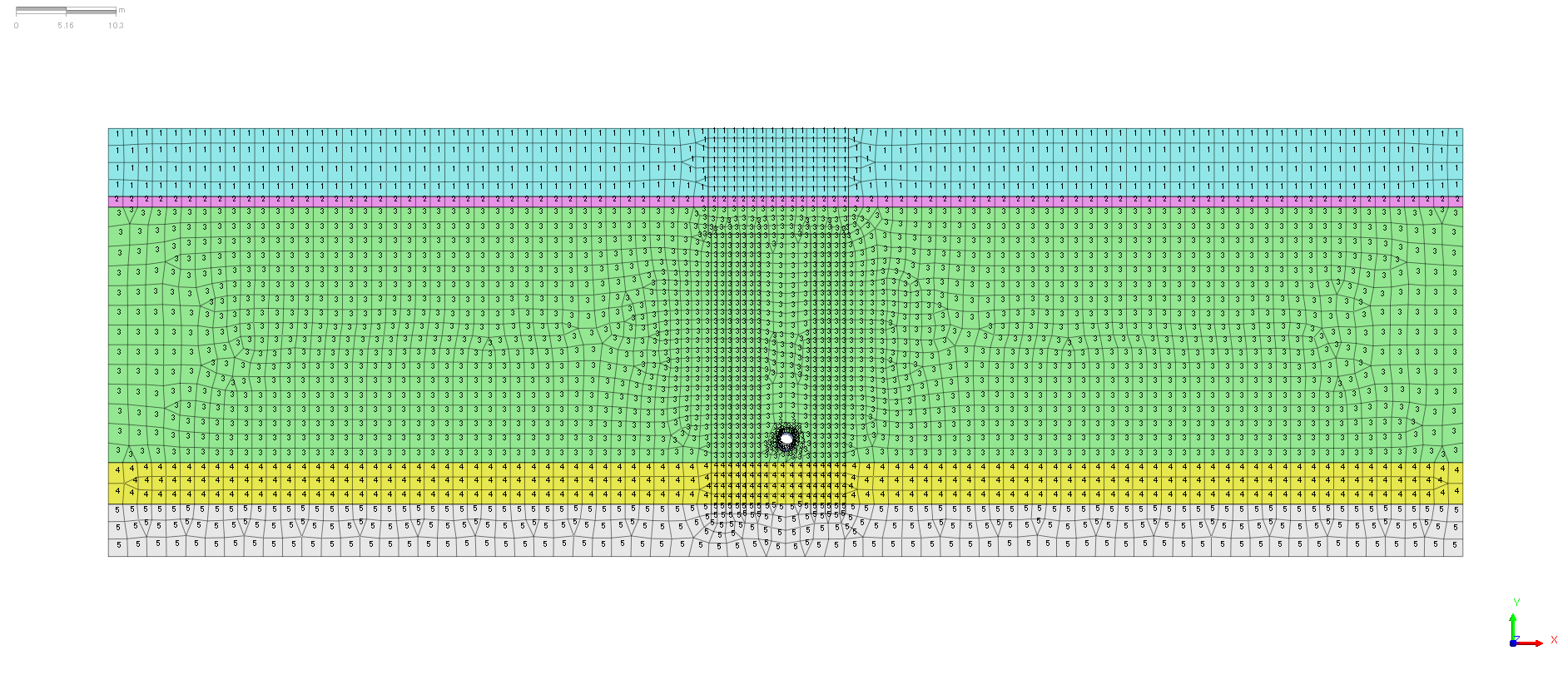 モデル図（地層番号）
STEP-2
（橋台掘削時）
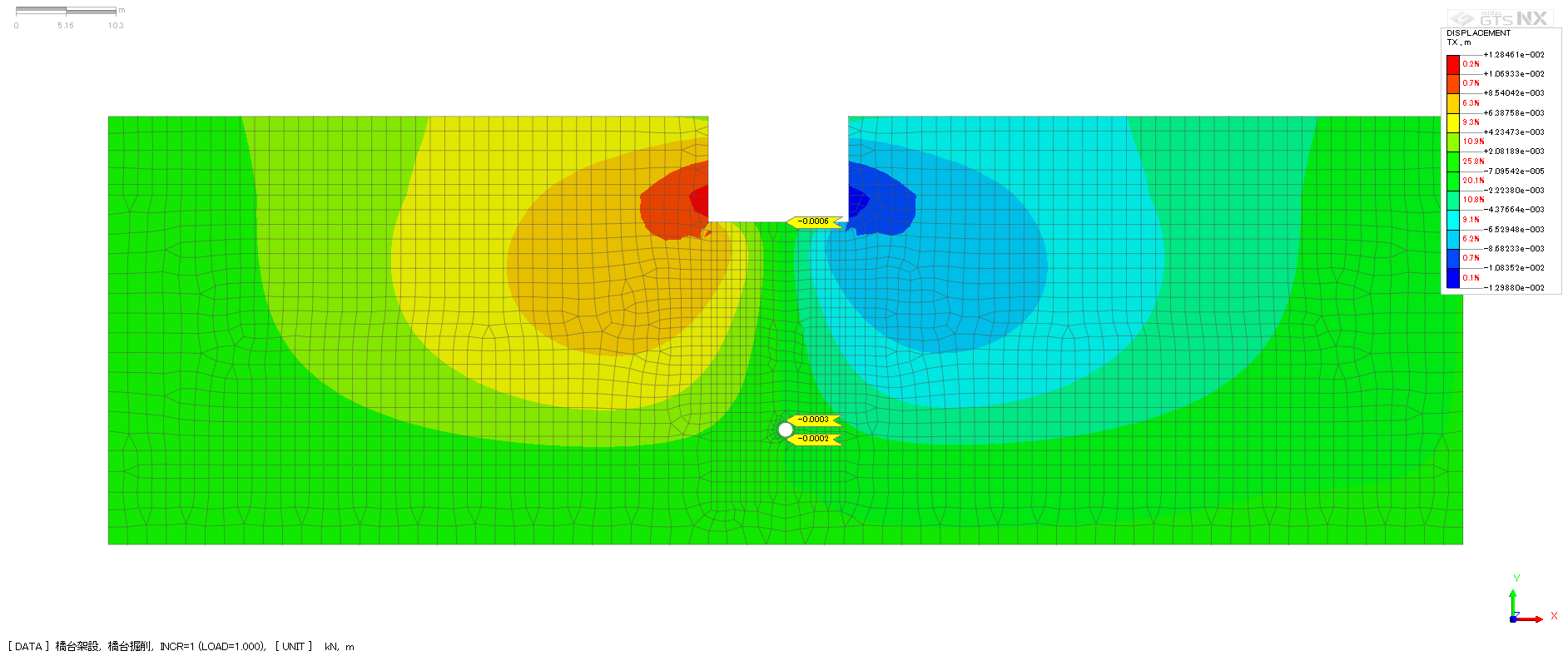 A橋(下中央)
（水平）変位
δx＝-0.6mm
主要枝線φ1500管上
（水平）変位
δx＝-0.3mm
主要枝線φ1500管下
（水平）変位
δx＝-0.2mm
変位コンター図（水平変位／X方向）　
STEP-2　橋台掘削時
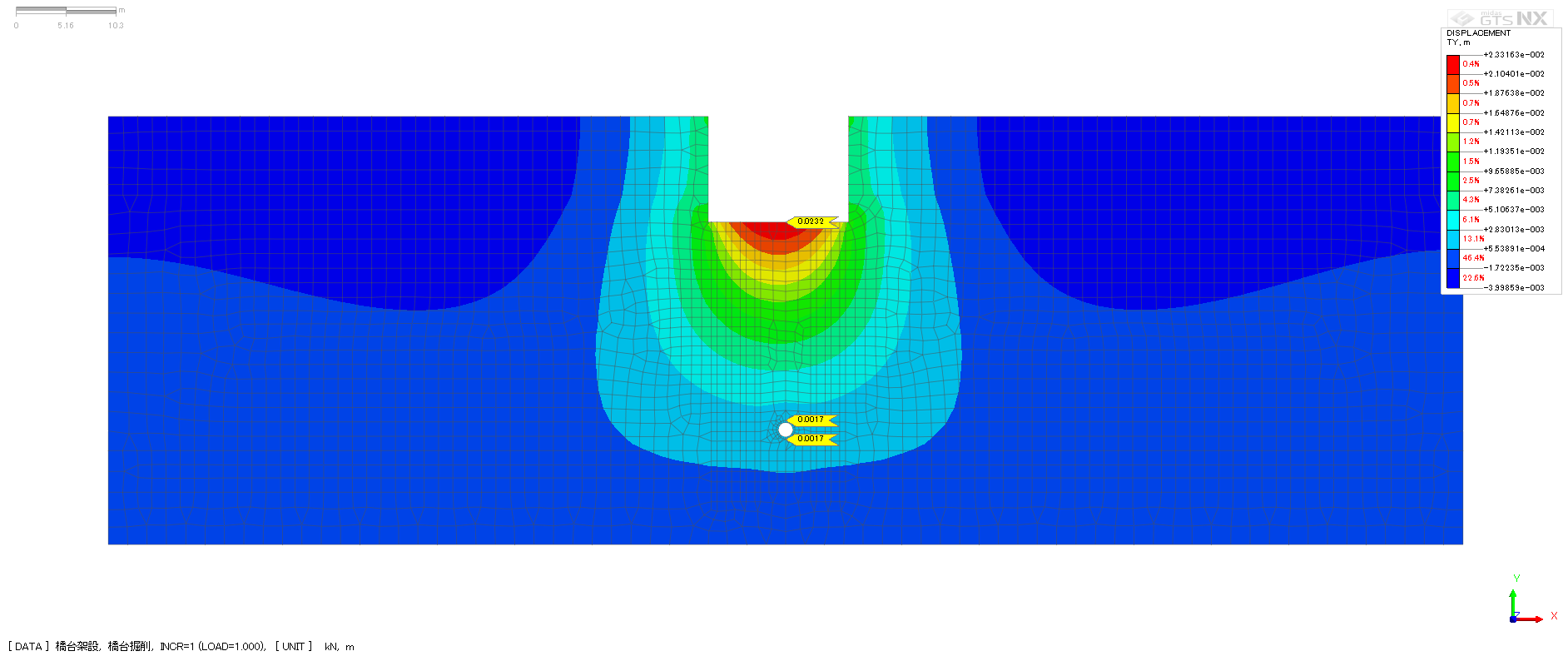 A橋(下中央)
（鉛直）変位
δy＝23.2mm
主要枝線φ1500管上
（鉛直）変位
δy＝1.7mm
主要枝線φ1500管下
（鉛直）変位
δy＝1.7mm
変位コンター図（鉛直変位／Y方向）　
STEP-2　橋台掘削時
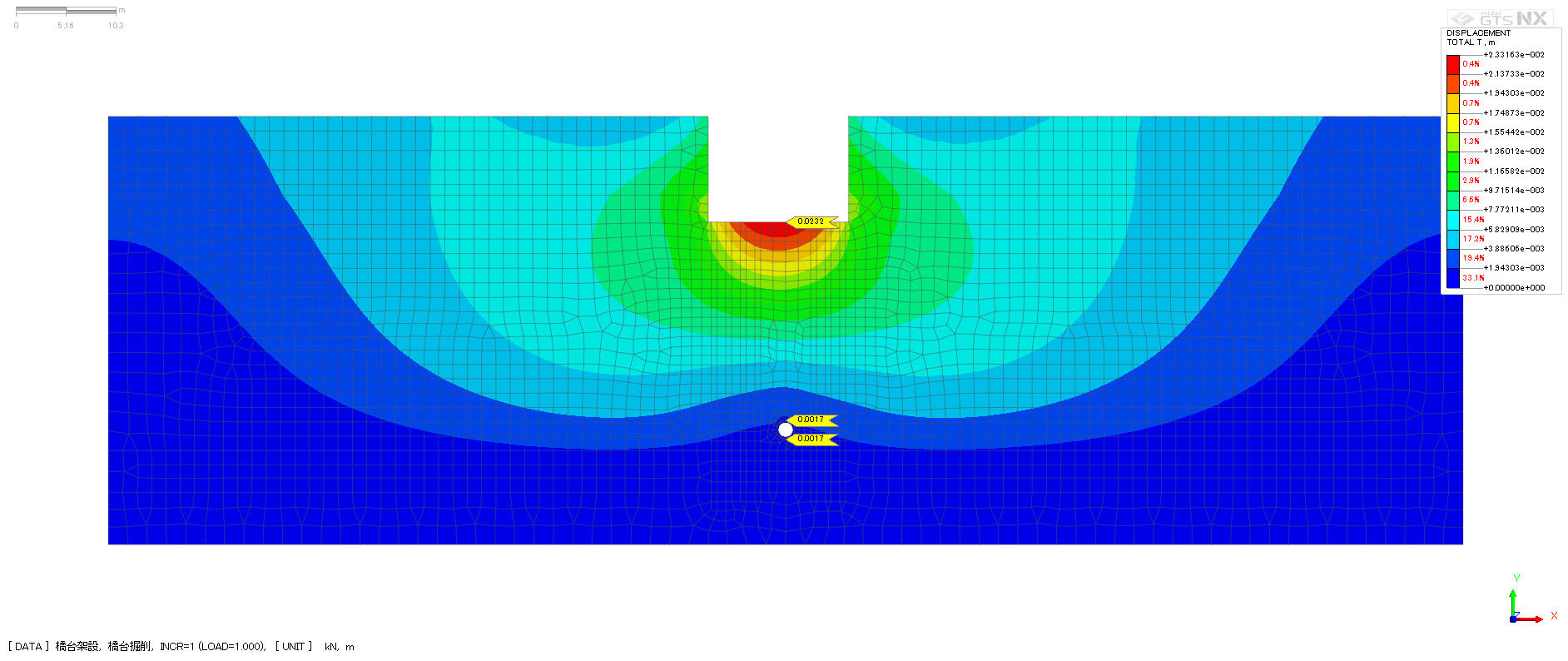 A橋(下中央)
（鉛直）変位
δxy＝23.2mm
主要枝線φ1500管上
（鉛直）変位
δxy＝1.7mm
主要枝線φ1500管下
（鉛直）変位
δxy＝1.7mm
変位コンター図（合成変位／XY方向）　
STEP-2　橋台掘削時
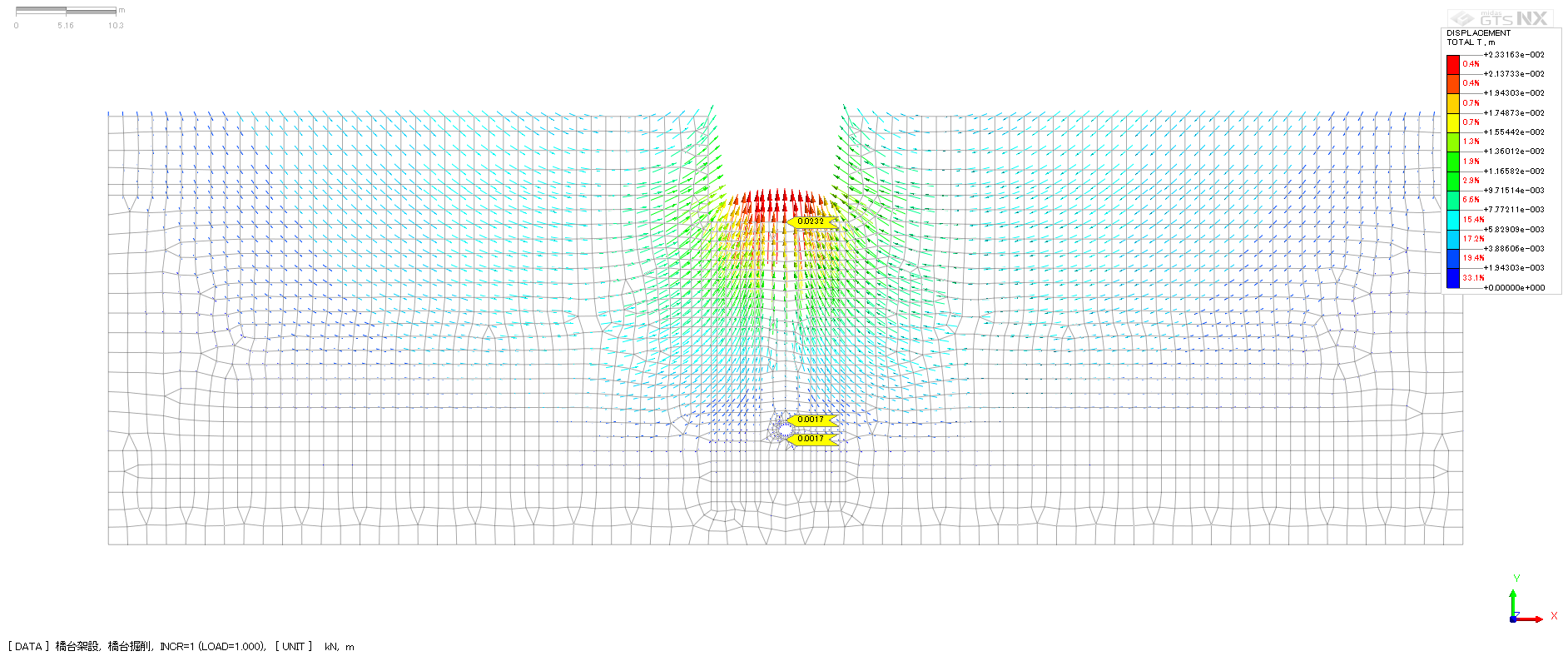 A橋(下中央)
（合成）変位
δxy＝23.2mm
主要枝線φ1500管上
（合成）変位
δxy＝1.7mm
主要枝線φ1500管下
（合成）変位
δxy＝1.7mm
変位ベクトル図（合成変位／XY方向）　
STEP-2　橋台掘削時
STEP-3
（基礎杭施工時）
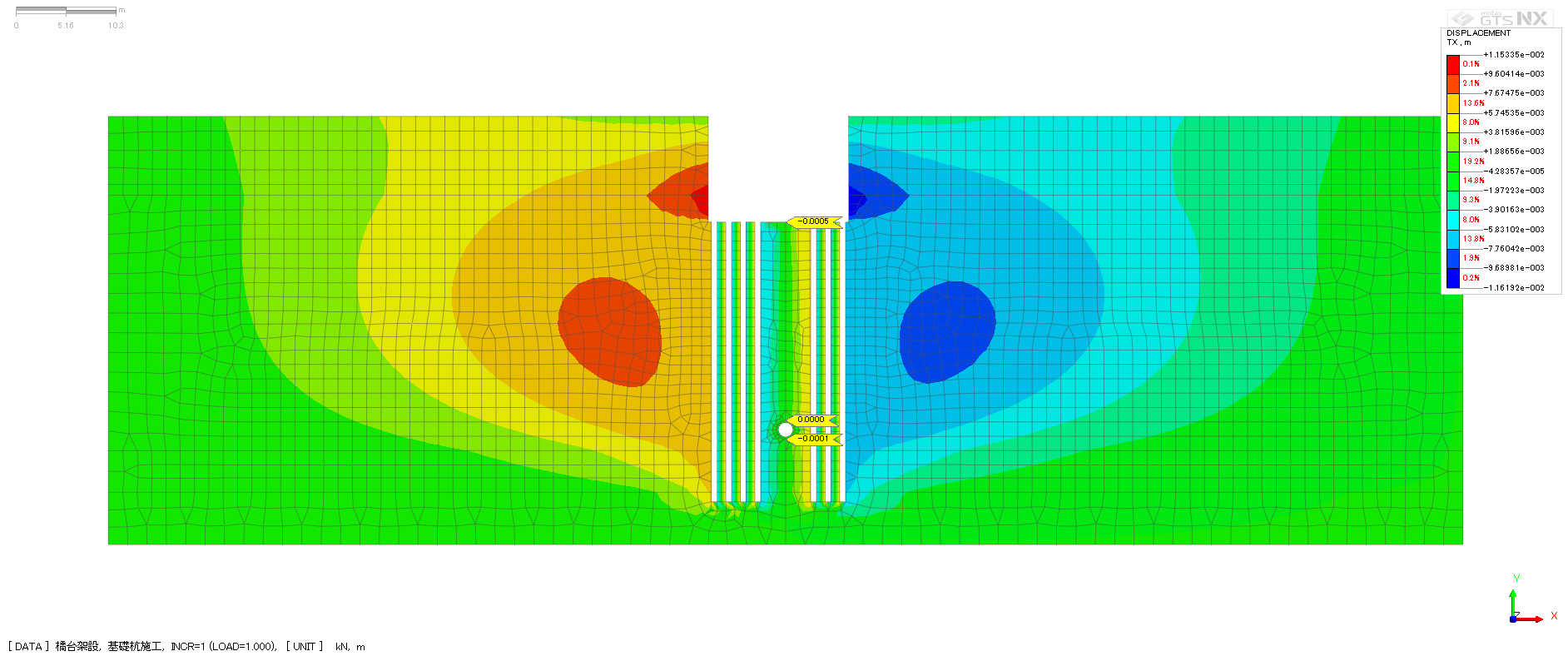 A橋(下中央)
（水平）変位
δx＝-0.5mm
主要枝線φ1500管上
（水平）変位
δx＝0.0mm
主要枝線φ1500管下
（水平）変位
δx＝-0.1mm
変位コンター図（水平変位／X方向）　
STEP-3　基礎杭施工時
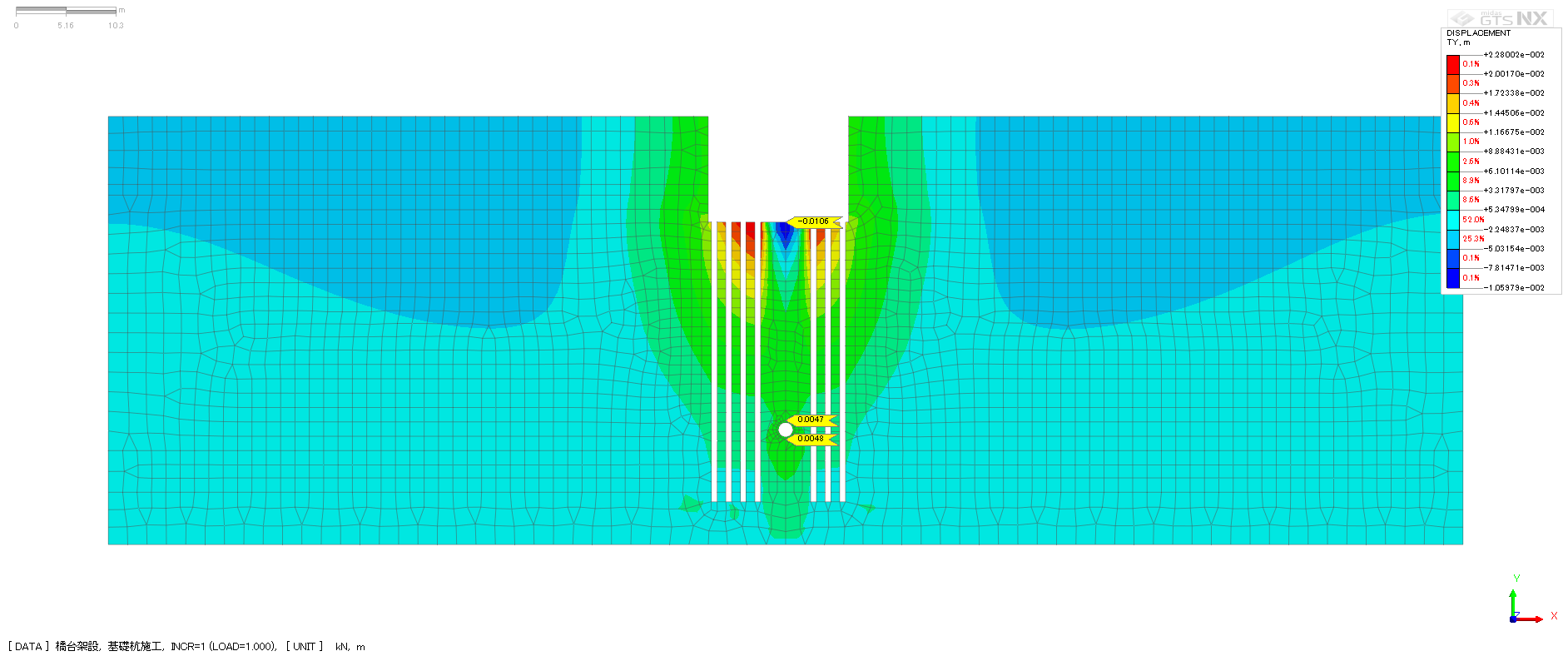 A橋(下中央)
（鉛直）変位
δy＝-10.6mm
主要枝線φ1500管上
（鉛直）変位
δy＝4.7mm
主要枝線φ1500管下
（鉛直）変位
δy＝4.8mm
変位コンター図（鉛直変位／Y方向）　
STEP-3　基礎杭施工時
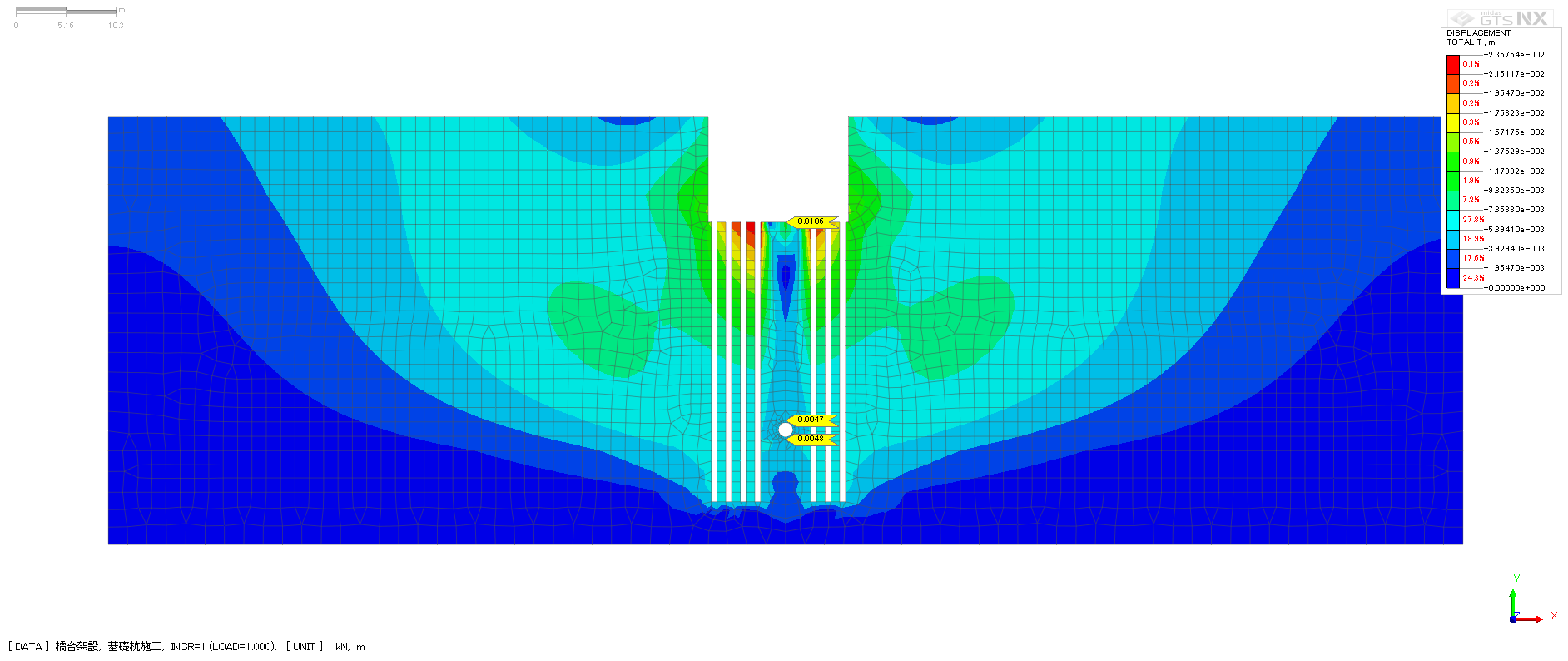 A橋(下中央)
（合成）変位
δxy＝10.6mm
主要枝線φ1500管上
（合成）変位
δxy＝4.7mm
主要枝線φ1500管下
（合成）変位
δxy＝4.8mm
変位コンター図（合成変位／XY方向）　
STEP-3　基礎杭施工時
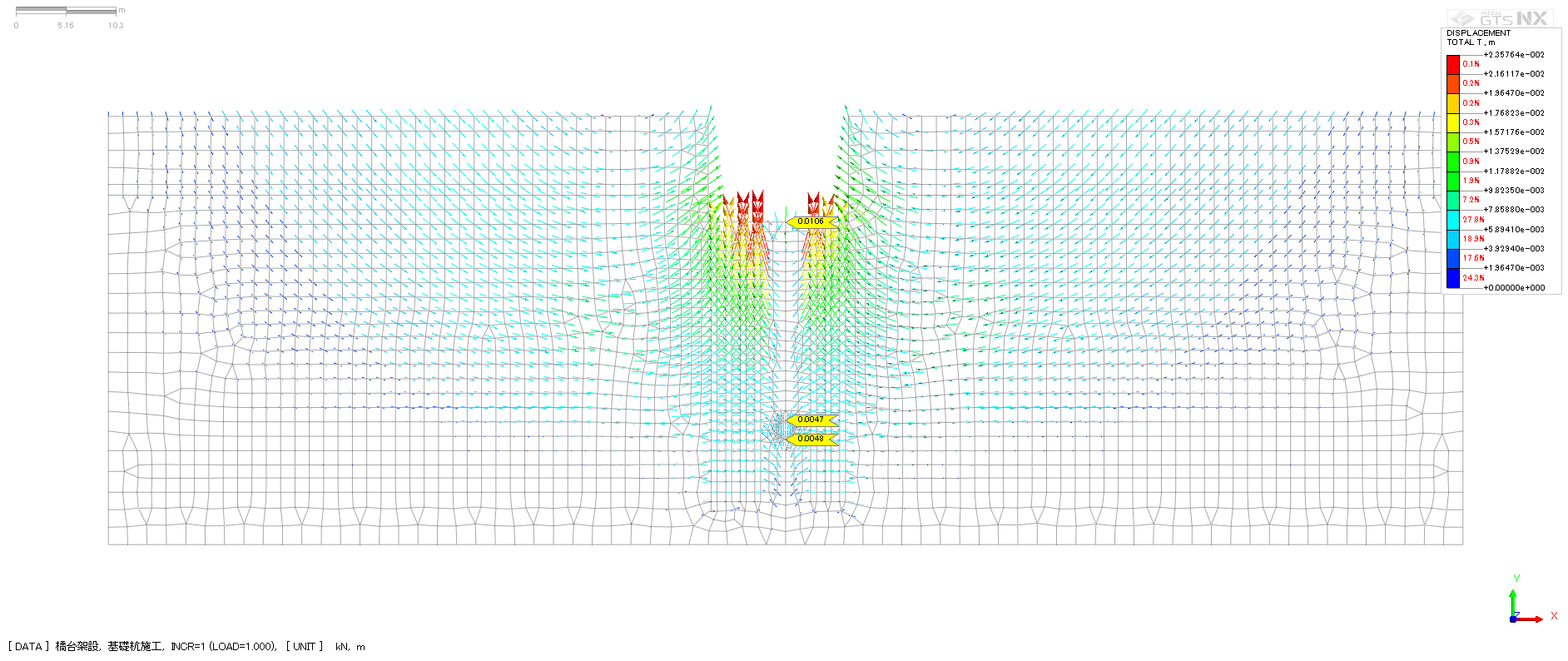 A橋(下中央)
（合成）変位
δxy＝10.6mm
主要枝線φ1500管上
（合成）変位
δxy＝4.7mm
主要枝線φ1500管下
（合成）変位
δxy＝4.8mm
変位ベクトル図（合成変位／XY方向）　
STEP-3　基礎杭施工時